Департамент образования мэрии г. Ярославля
Управление процессом развития педагогического персонала в условиях применения профессионального стандарта педагога
МРЦ «Внедрение профессионального стандарта «Педагог» в практику работы дошкольных образовательных учреждений»
МДОУ  Детские сады: 
№12, № 27, № 35, № 38, № 125, № 151, № 155, № 174, № 232
Актуальность
необходимость своевременного реагирования на изменения в сфере стандартизации профессии «педагог» и государственной политики;

преодоление формализма при применении ПСП;

необходимость реализации единых организационных механизмов внедрения  профессионального стандарта среди дошкольных образовательных организаций;
необходимость изменения содержания программ профессионального развития педагогических кадров внутри организаций на основе действующего стандарта;

стратегия развития дополнительного образования – обновление штатного расписания ДОУ (педагог дополнительного образования).
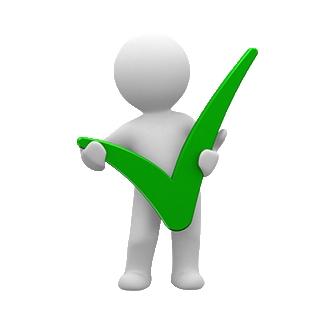 Муниципальная инновационная площадка:
«Модель управления процессом внедрения профессионального стандарта педагога как условие совершенствования качества образования в дошкольных образовательных организациях»
2017-2019 гг.
Результаты работы МИП
1) разработана модель управления процессом внедрения ПСП в ДОУ, описаны работа ее структурных элементов;
2)  разработан пакет нормативно-правовых документов, «дорожная карта» внедрения ПСП
4) выявлены успешные практики по внутрифирменному обучению;
5) наработаны варианты программ (модели, системы работы) по повышению профессионального мастерства педагогов;
6) методические материалы обобщены
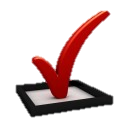 Методические рекомендации «Управление процессом развития педагогического персонала в условиях применения профессионального стандарта педагога» 
часть 1 «Нормативно-правовое и организационные сопровождение процесса внедрения профессионального стандарта педагога»
часть 2 «Организация системы мониторинга педагогических компетенций» 
часть 3 «Организация внутрифирменного развития персонала: эффективные практики образовательных учреждений города Ярославля»
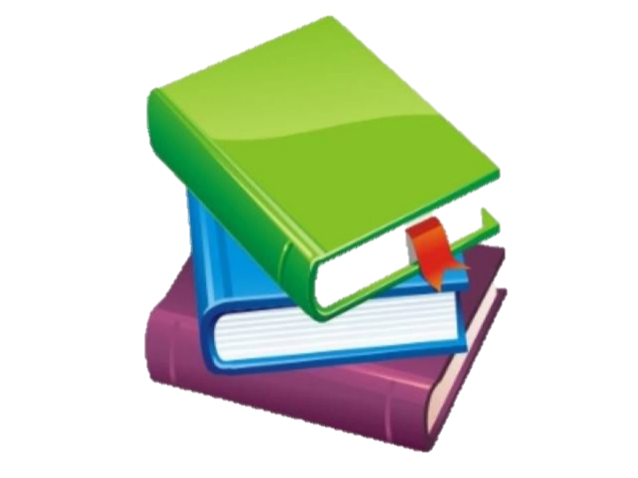 Задачи  МРЦ
повышение профессиональных компетенций педагогического сообщества в вопросах введения профессионального стандарта педагога в ДОУ;

распространение успешных практик по внутрифирменному развитию персонала в соответствии с требованиями ПСП;

информационное и методическое сопровождение руководителей ДОУ через сетевое взаимодействие.
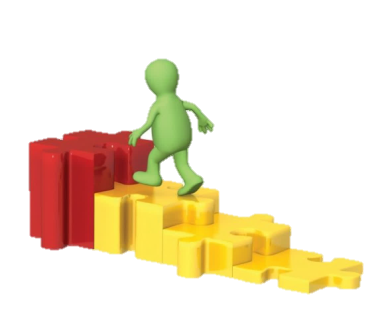 Организация работы МРЦ
определение слушателей запись в Детских садах № 35 и № 27
Закрепление слушателей за участниками ресурсного центра для трансляции  практического опыта по районам.
Ежемесячные занятия, индивидуальные консультации.
ДОУ 
Заволжского района
ДОУ 
Фрунзенского района
МДОУ
 «Детский      
  сад № 12,26,35,
38, 125, 232»
МДОУ
 Детский 
    сад 
№№ , 
  151,27,
155,174»
ДОУ 
Дзержинского
района
ДОУ 
Кировского
района
ДОУ 
Краснопе-рекопского
района
ДОУ 
Ленинского
района
Приглашаем к сотрудничеству!
Непрерывное образование  - 
основа жизни человека «в мире изменений»,
 условие его профессиональной мобильности, развитие  творческого потенциала человека…                                                                               
                                                                                А.И.Суббето